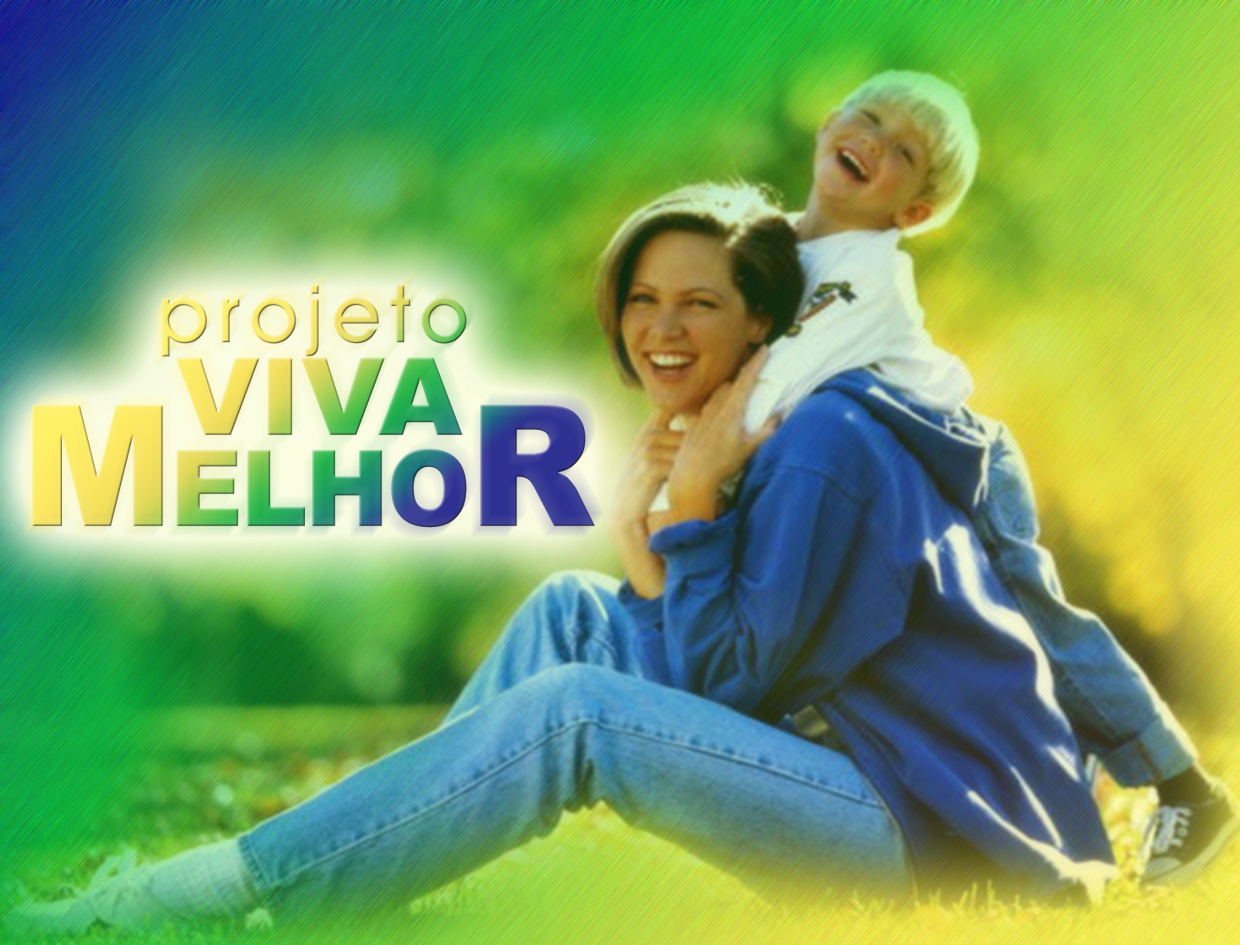 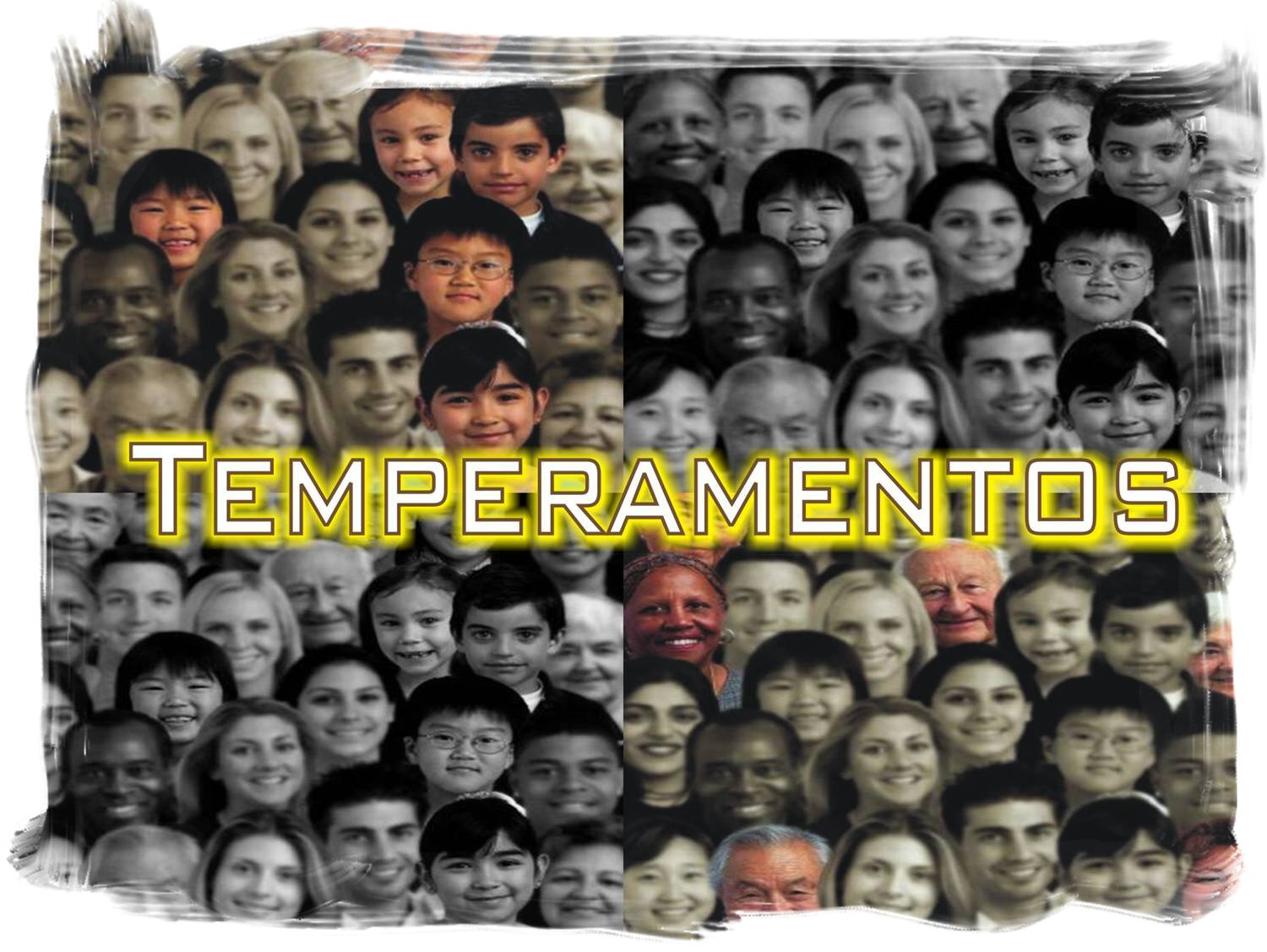 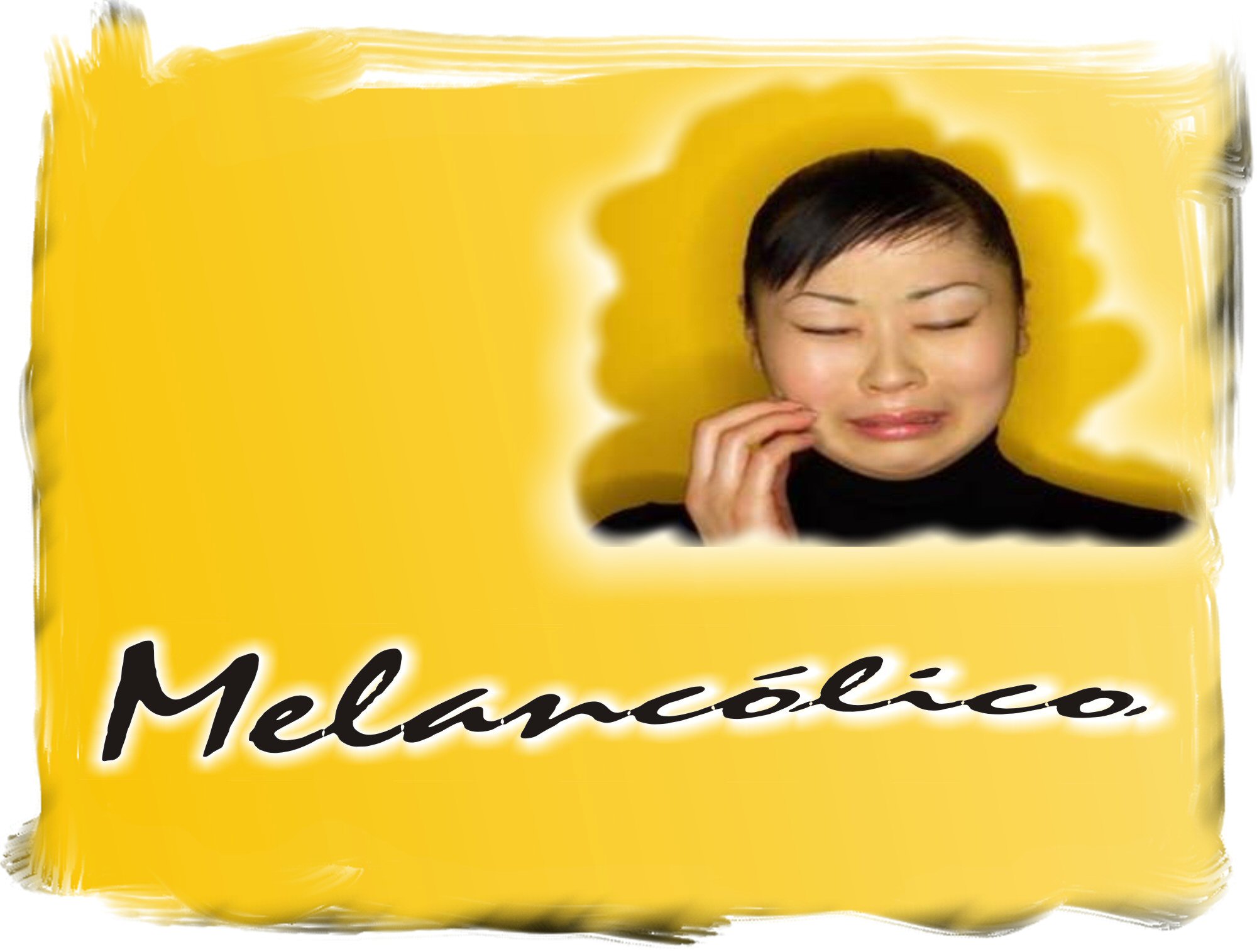 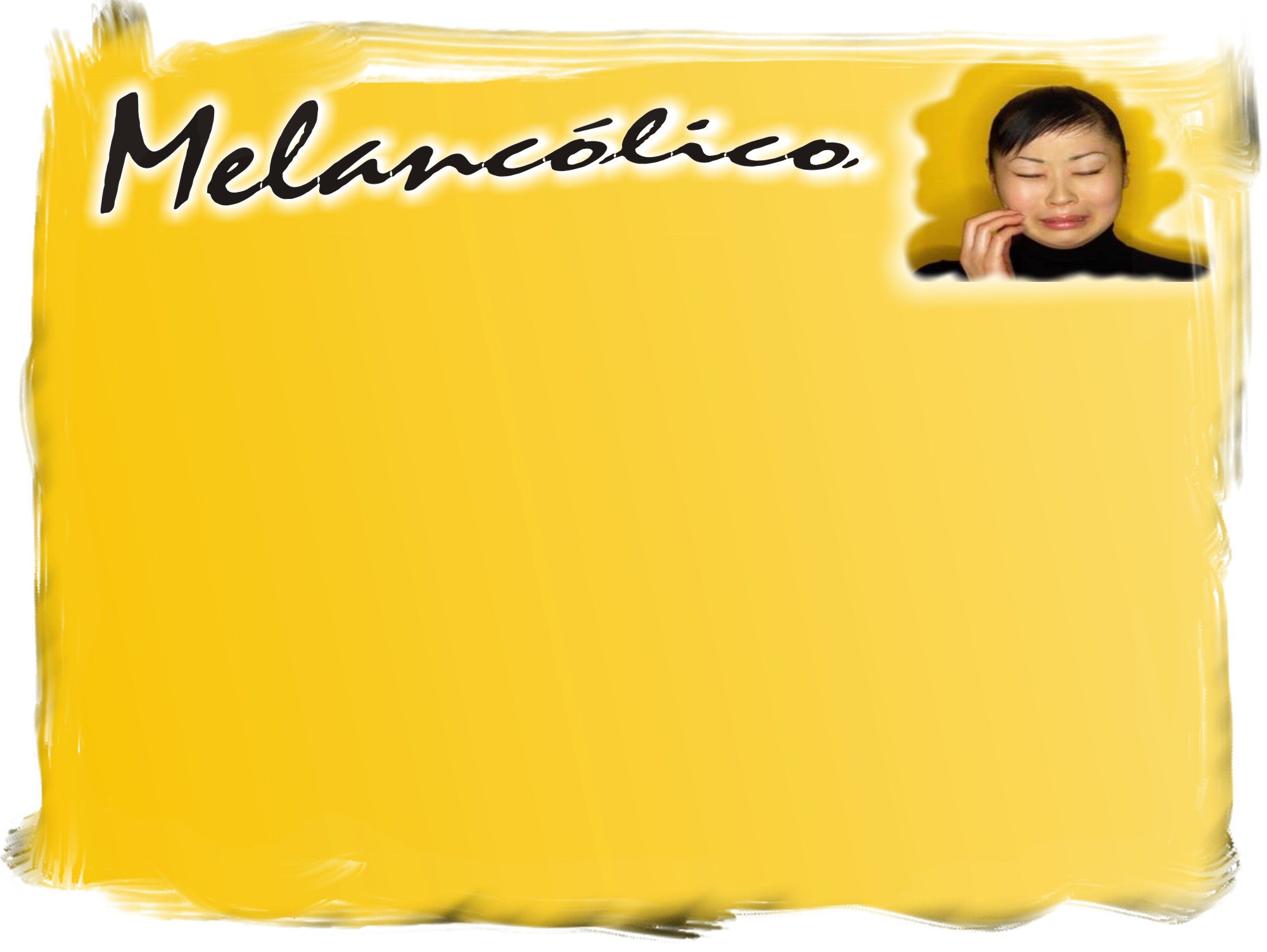 Pensador
Ter perfeição, exatidão e credibilidade
Desejo Básico
Ritmo
Lento
Prioridade
Tarefa em Processo
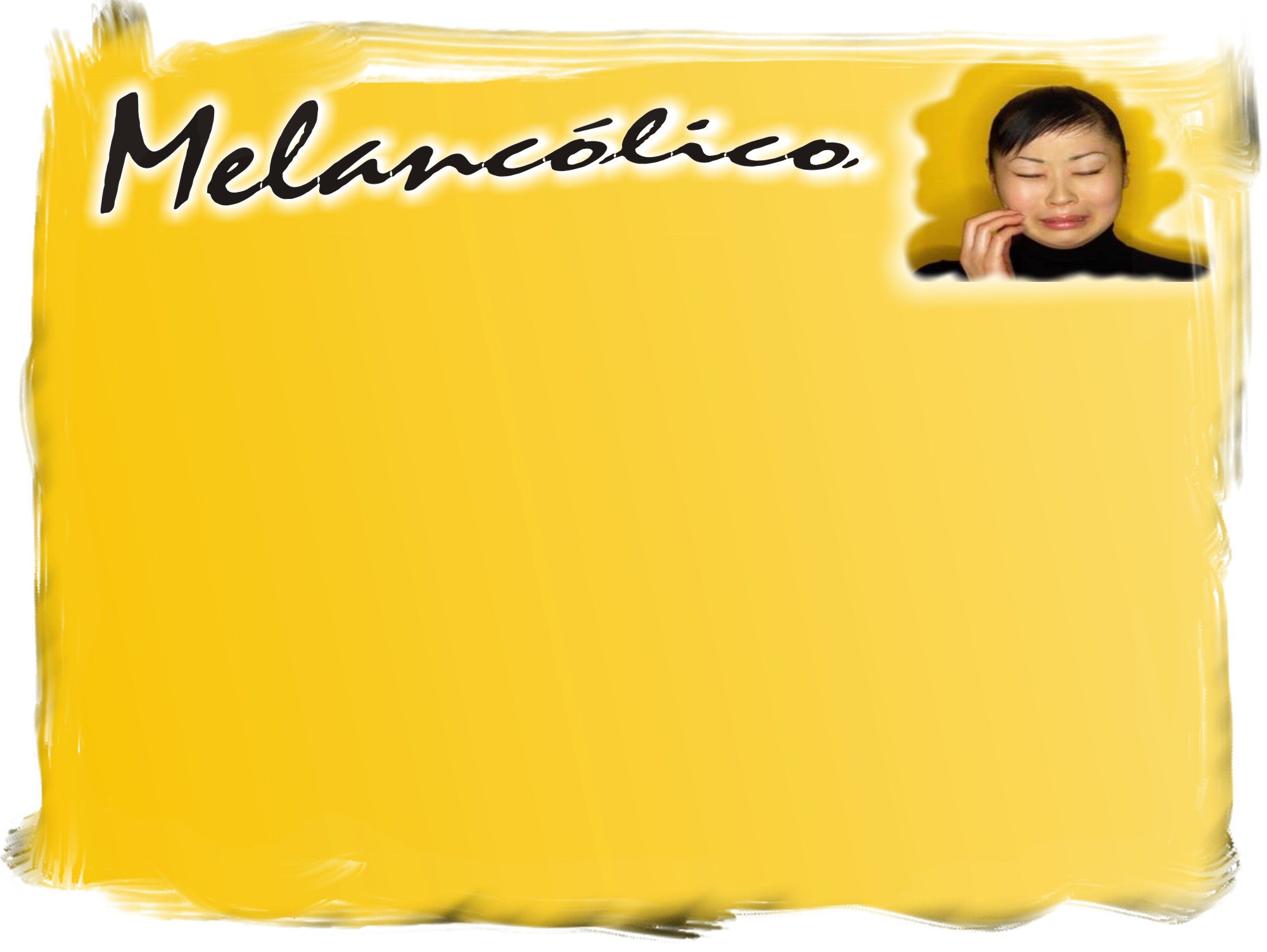 Temor
Ser Envergonhado
Controla
Através de ameaça negativa
Por surpresas imprevisíveis
Irrita-se
Mede seu próprio valor mediante perfeição e exatidão
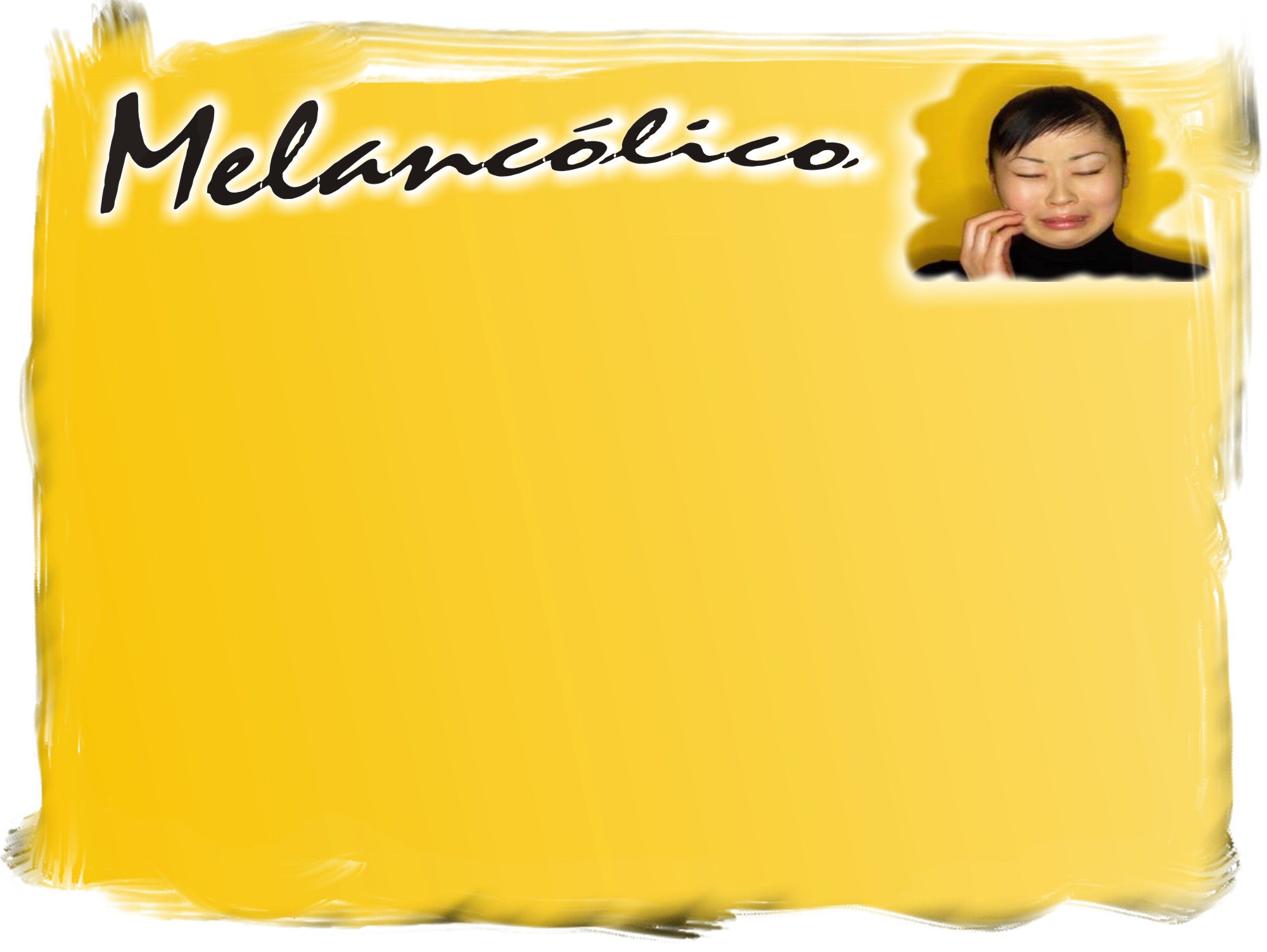 Família e Criação de Filhos
Estabelece normas elevadas
Mantém o lar em perfeita ordem
Levanta as coisas por detrás das crianças
Pode ser demasiado meticuloso
Se retrai e fica injuriado quando há desacordo
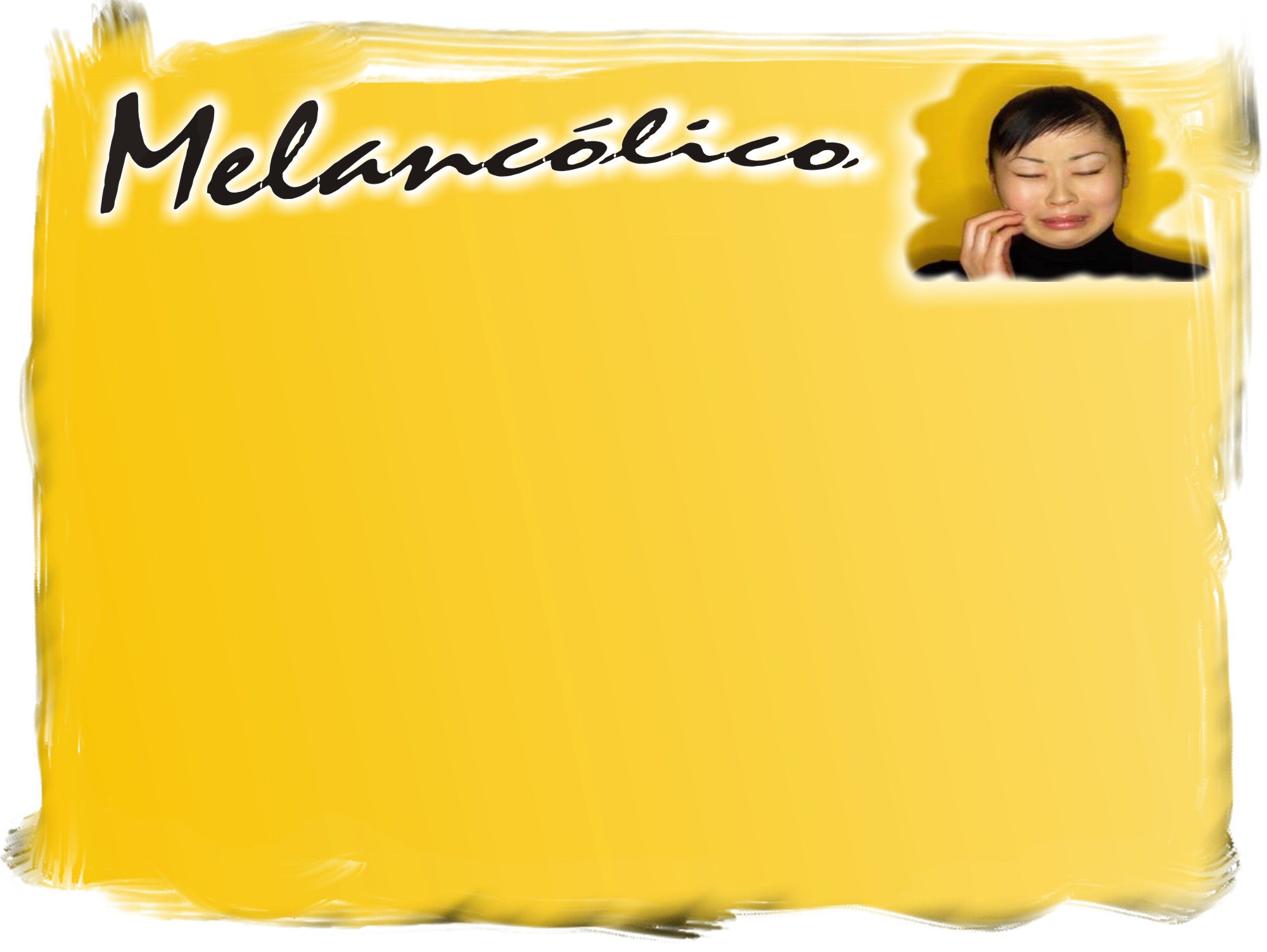 Área de Crescimento
“Tudo posso naquele que me fortalece.” Filp. 4:13
1. Cultivar o Positivo
 Desenvolver a arte de praticar o positivo
 Ser cuidadoso com as palavras (negativas)
 As palavras afetam a mente
 Ter cuidado com os pensamentos
 Eles afetam os sentimentos
 Tende a tornar-se um mártir
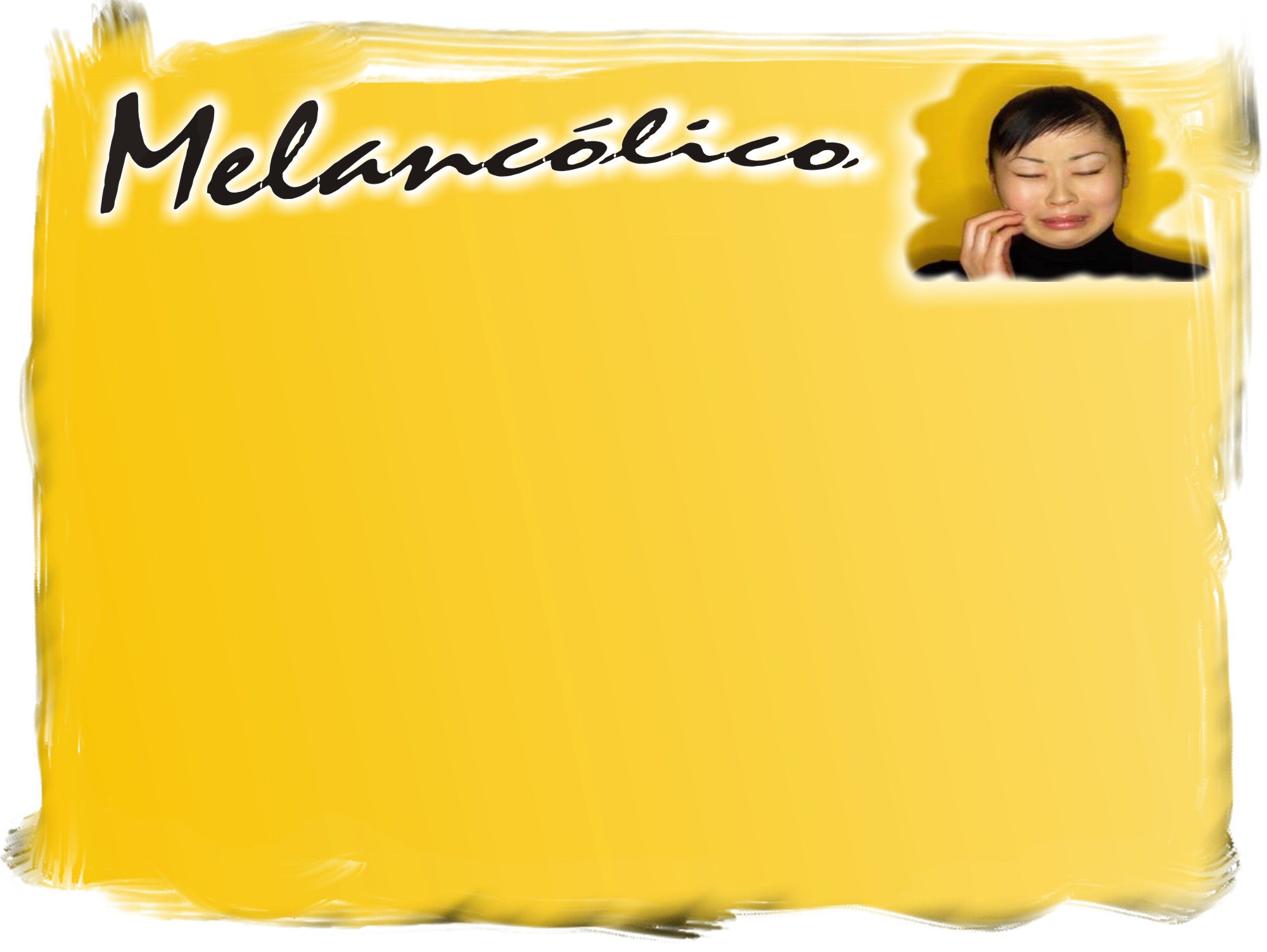 2. Desenvolver estima própria saudável
 Identificar a raiz da insegurança pessoal
 Aprender se ver através da ótica de Deus
 Identificar evidência de falsa humildade (Ex.: Me orgulho de ser humilde)
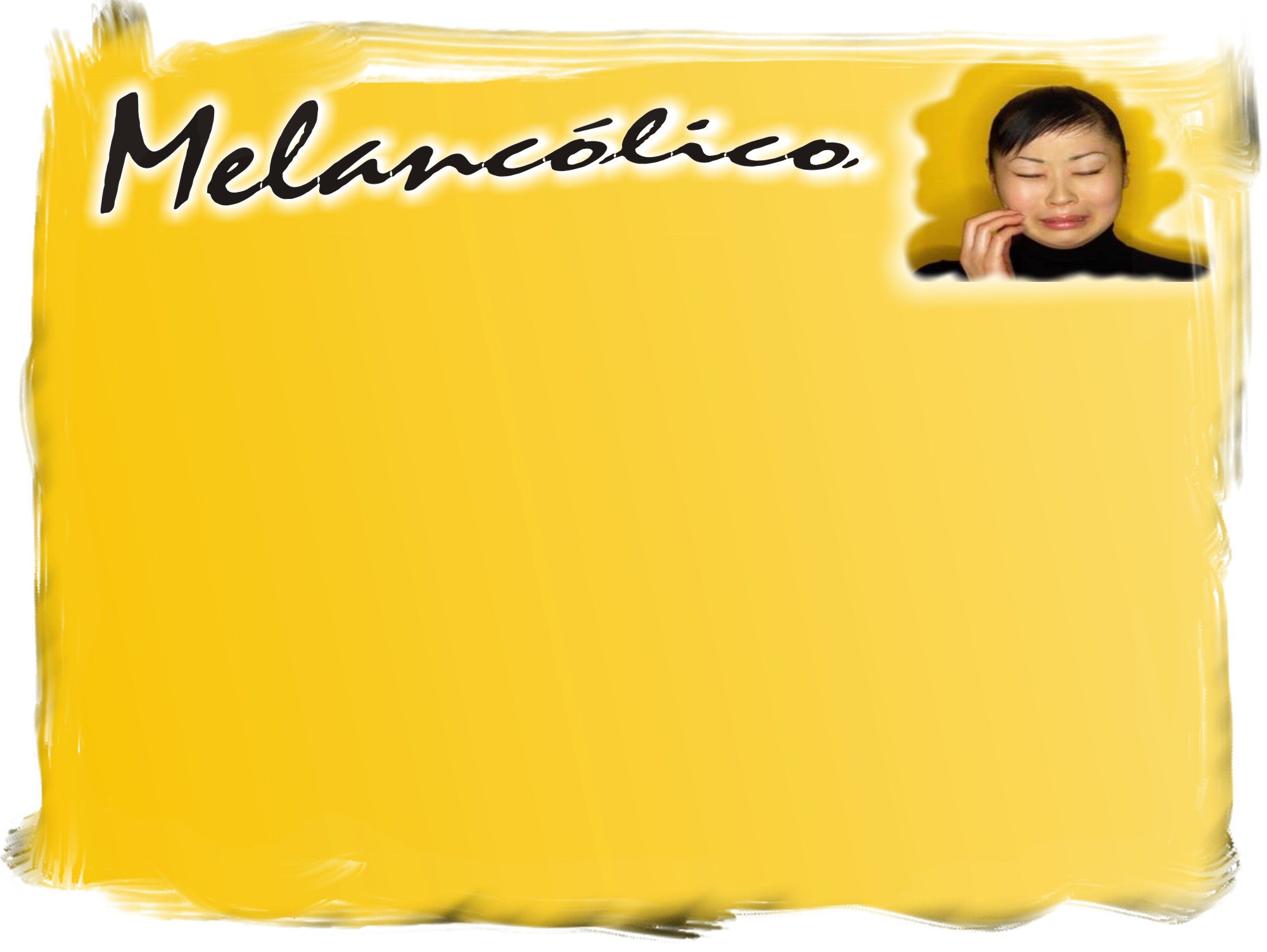 ÁREA DE CRESCIMENTO
3. Aprender a relaxar e não ser tão sensível
Desenvolver habilidade de ser mais aberto e flexível
Identificar e frear pensamentos de desconfiança
Evitar tomar as coisas de forma pessoal
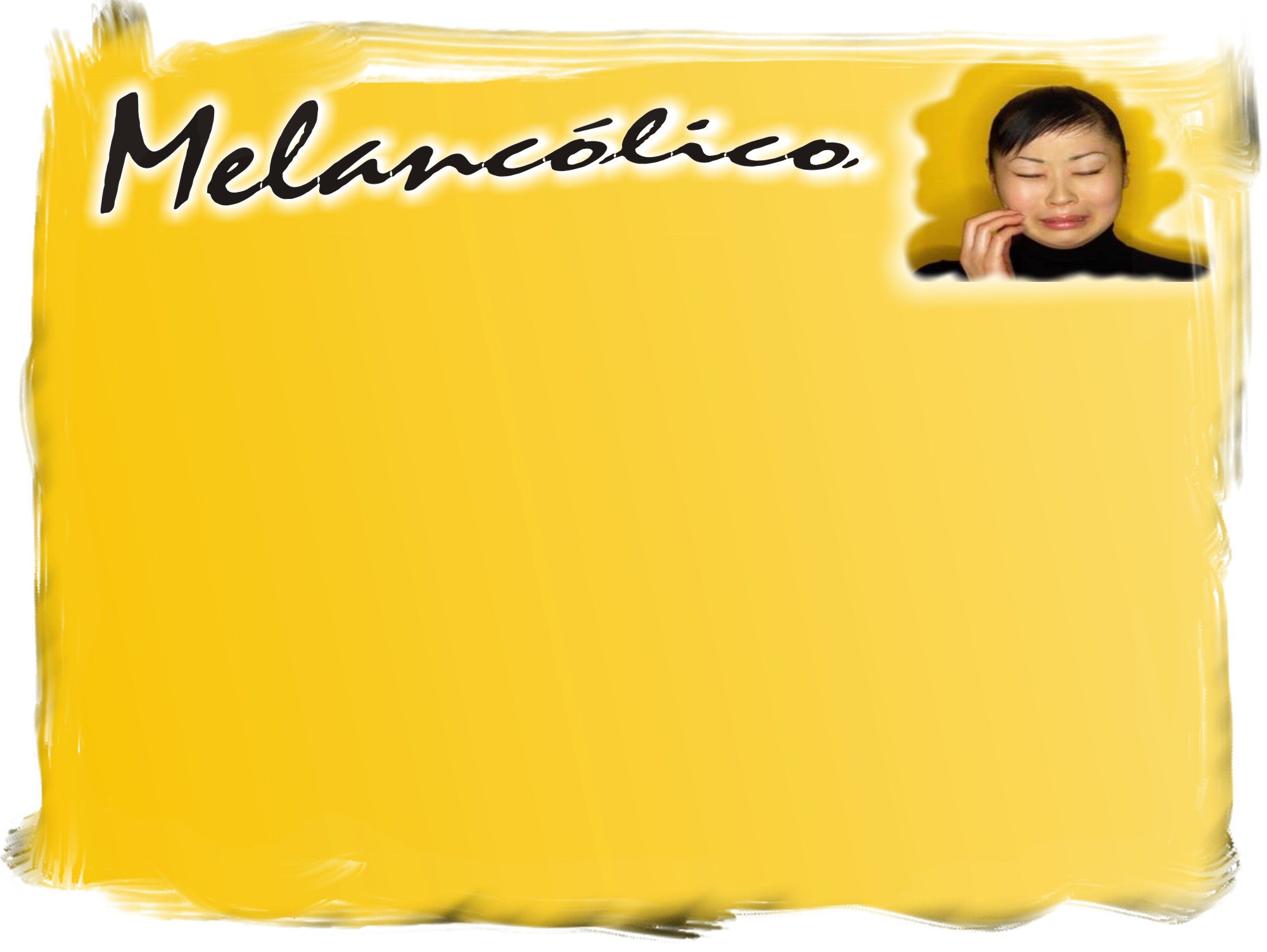 ÁREA DE CRESCIMENTO
4. Por gozo na experiência religiosa
Aprender a confiar nas promessas de Deus
Aceitar o perdão de Deus. Não ficar pedindo perdão sempre pela mesma coisa.
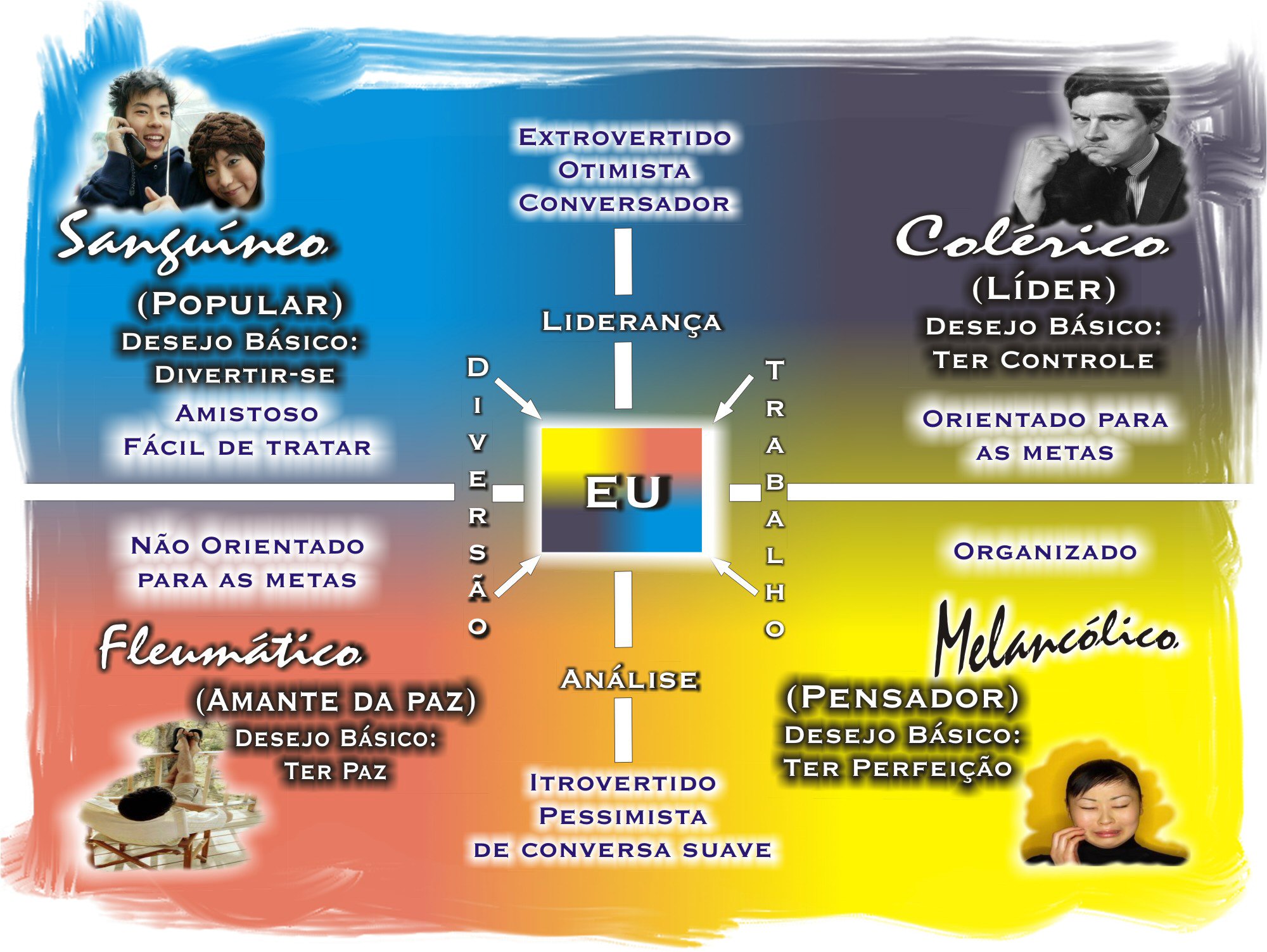 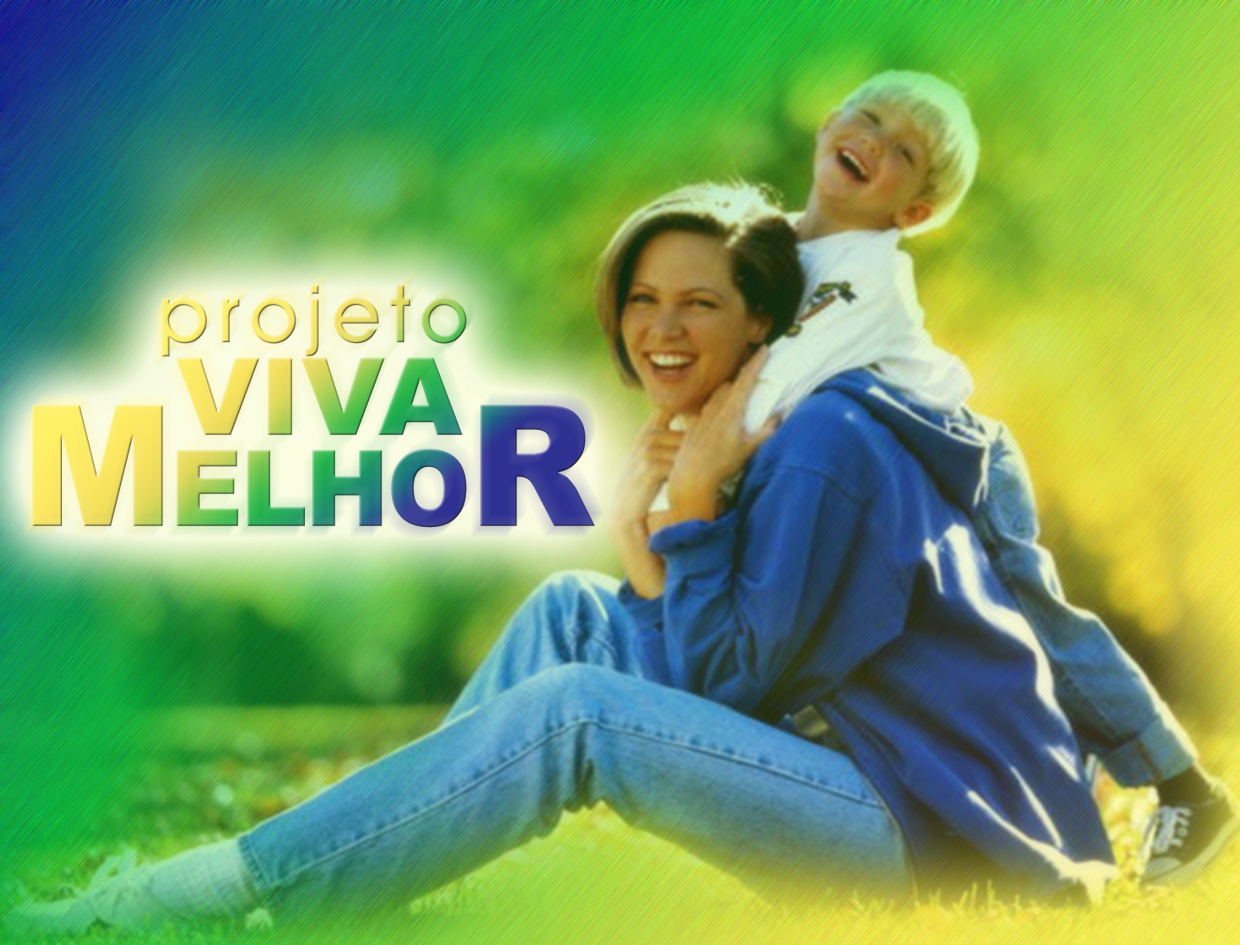